GWIAZDY STAŁEALMACHPOZYCJA: OK. 14°35’ BYK, URODZENI 3-5.5
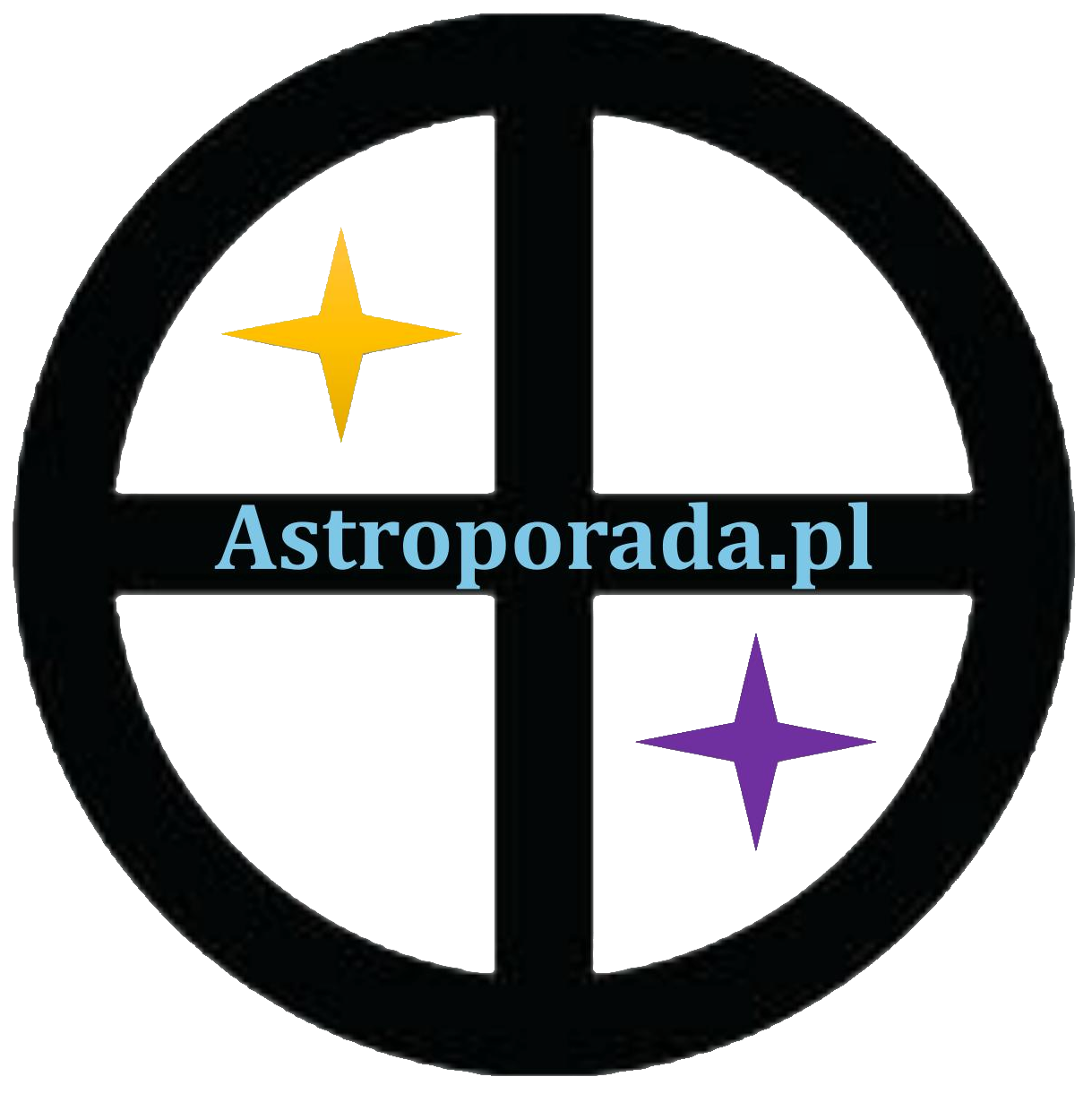 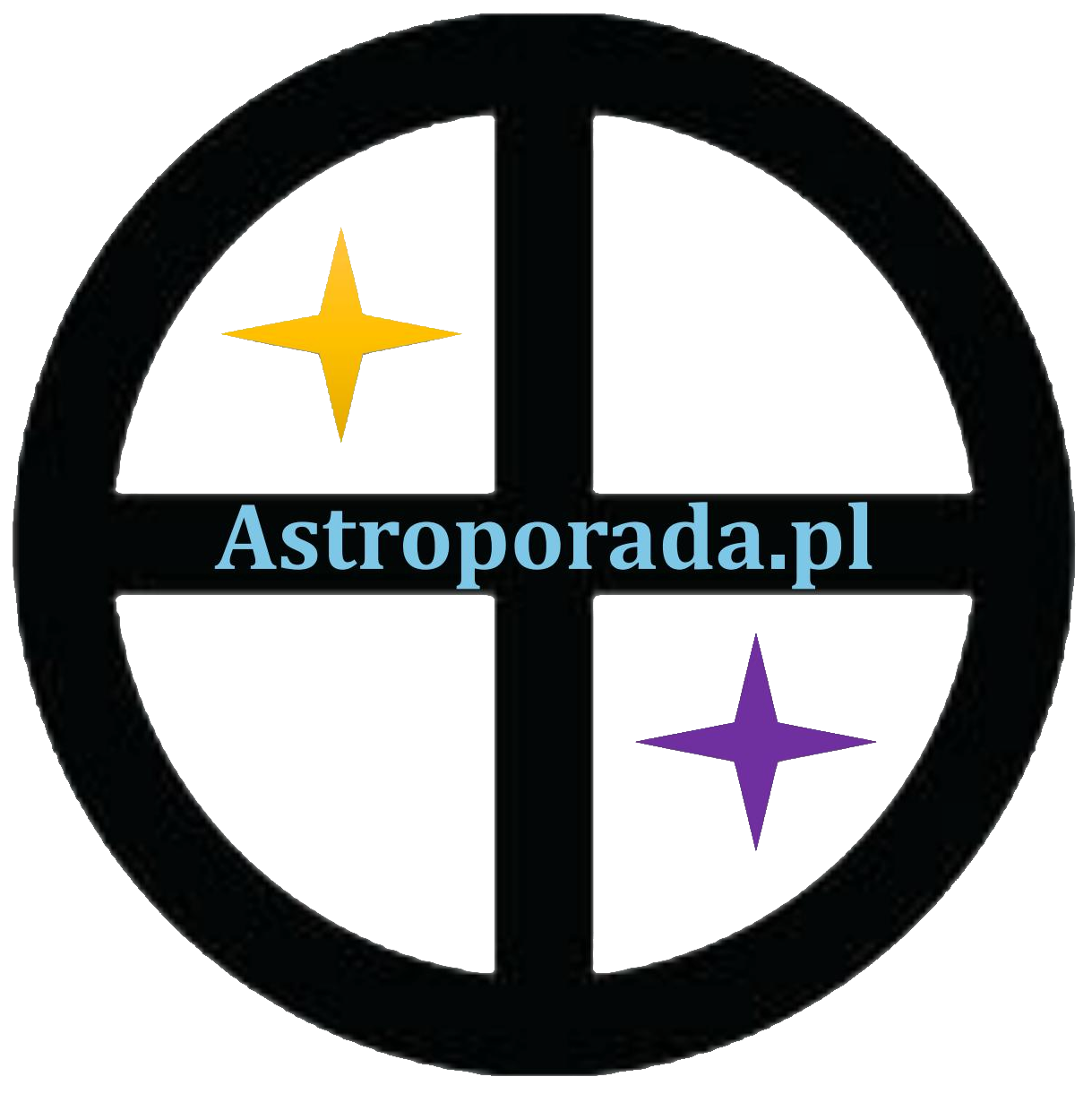 NATURA: WENUS/MARS + JOWISZDWIE GWIAZDY OBRACAJĄ SIĘ WOKÓŁ WSPÓLNEGO CENTRUM - RAZ NATURA MARSA, RAZ WENUS; RADOŚĆ ŻYCIA, DYNAMIZM, POZYTYWNE ZMIANY, MIŁOŚĆ DO SZTUKIKONIUNKCJA ZE SŁOŃCEM:OSOBOWOŚĆ ZABARWIONA POZYTYWNIE, WIĘCEJ WITALNOŚCI I SZCZĘŚCIA, POPULARNOŚĆ, TALENT ARTYSTYCZNY
DEKANAT: IISZLACHETNOŚĆ, DOBRE SERCE, DAR KRASOMÓWCZY; BARDZO PRAWDOPODOBNY SUKCES W DRUGIEJ POŁOWIE ŻYCIA - DZIEDZINĘ WSKAŻE DOM NATALNY CHIRONATRZECIA PIĄTKA:DOBROĆ, UCZCIWOŚĆ, RZETELNOŚĆ; APATIA I LENISTWO
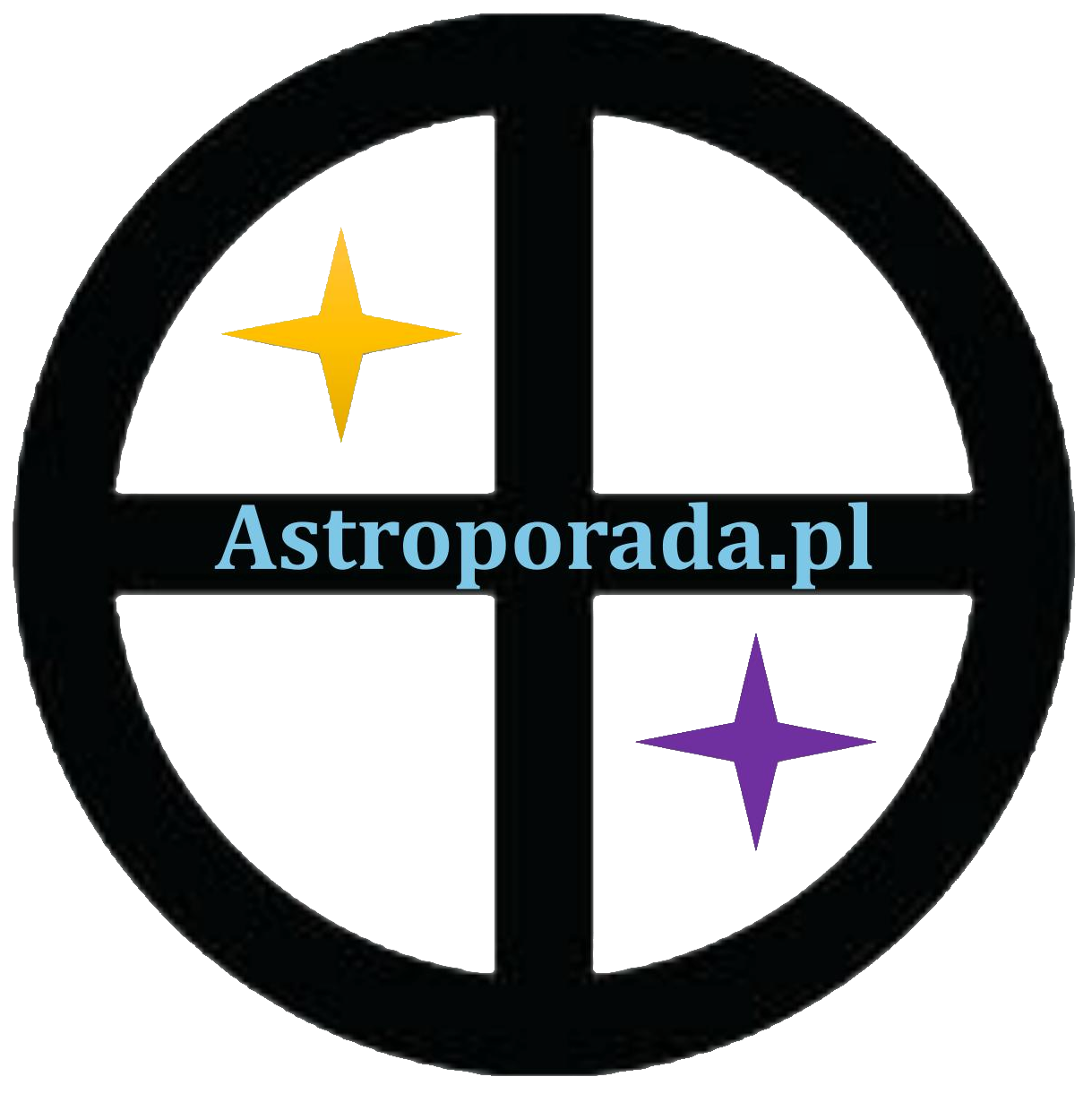 STOPIEŃ: 13KONSEKWENCJA, UCZCIWOŚĆ, SKROMNOŚĆ, SZLACHETNOŚĆ, NIEZALEŻNOŚĆ; ZAINTERESOWANIE TAJEMNICAMI, SPRAWAMI DZIWNYMI; DOBROWOLNA IZOLACJA; OWOCE PRACY POD KONIEC ŻYCIANEGATYWNE ASPEKTY PLANETY/ STOPNIA LUB SŁOŃCA:CHOROBLIWY STOSUNEK DO SPRAWIEDLIWOŚCI, SAMOWOLNE I BEZLITOSNE TĘPIENIE PRZESTĘPCÓW; PROCESY SĄDOWE; KILKA MAŁŻEŃSTW
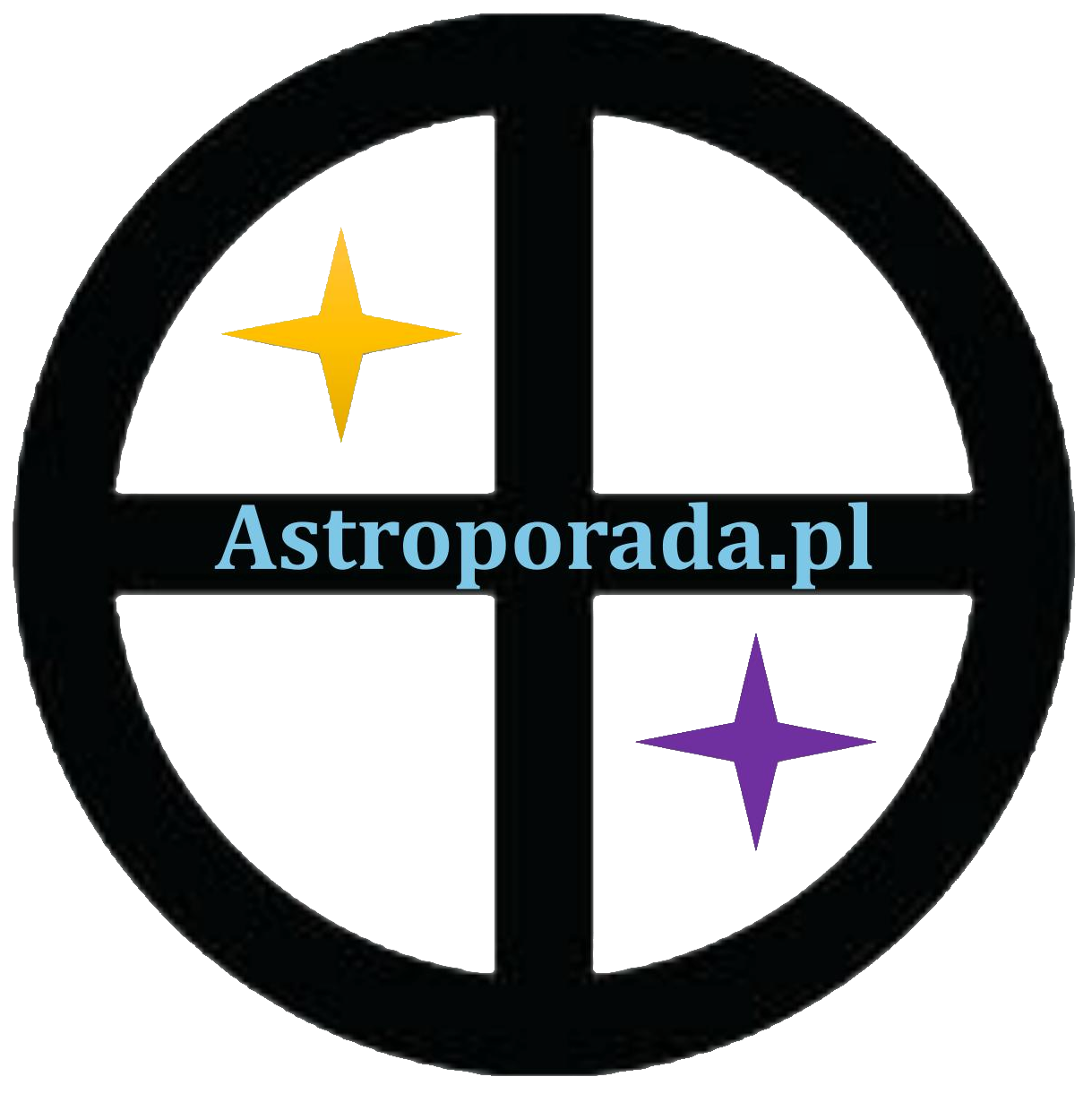 STOPIEŃ: 14POWODZENIE, PRZEWAGA ROZUMU NAD INSTYNKTEM, ŁATWOŚĆ NAWIĄZYWANIA KONTAKTÓW I ZDOBYWANIA ZAUFANIANEGATYWNE ASPEKTY PLANETY/ STOPNIA LUB CERES:WALKA O PRZETRWANIE, PRZEZ WŁASNE, DZIWNE CECHY CHARAKTERU; ZRYWANIE WSZELKICH ZWIĄZKÓW
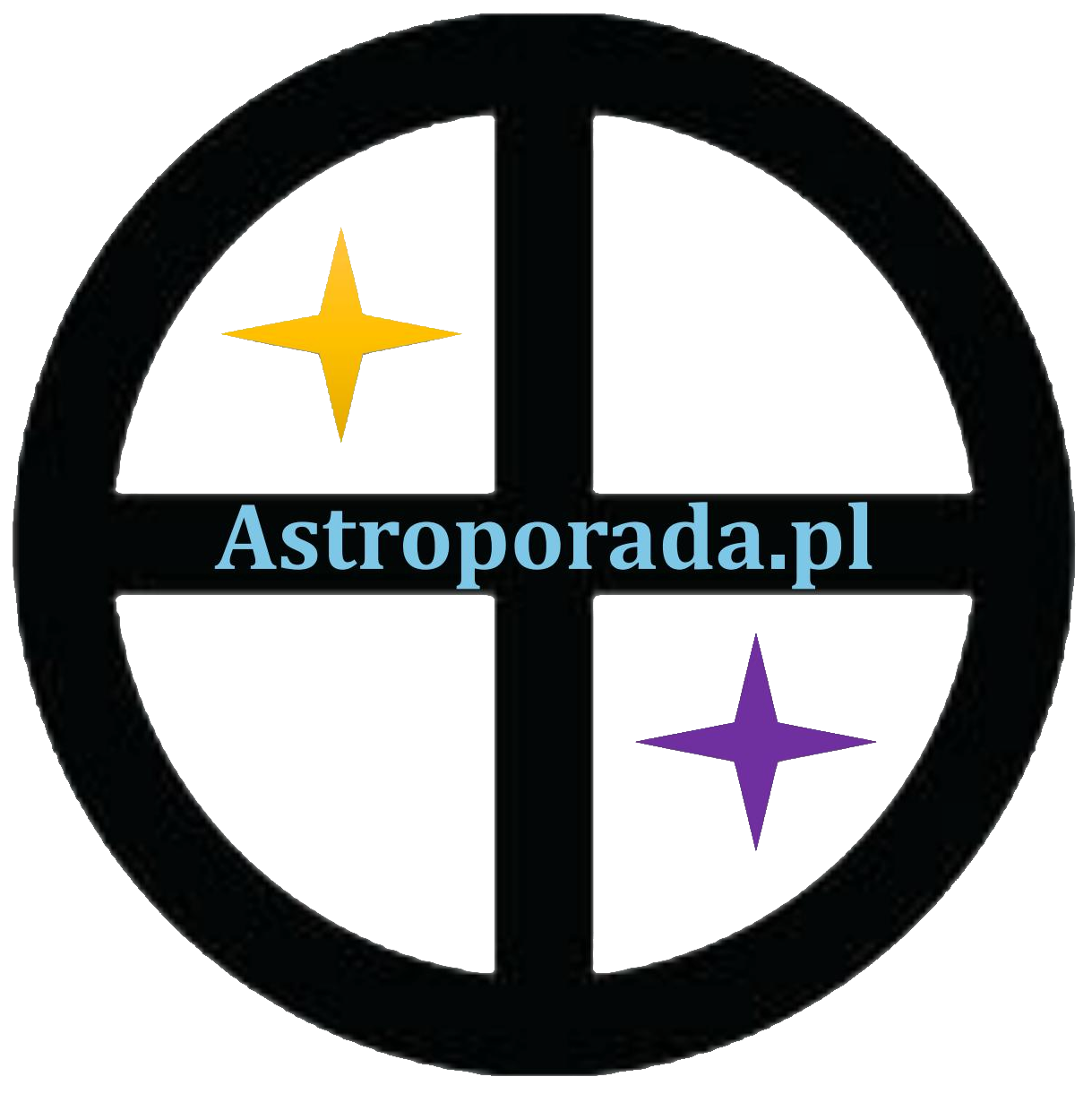